Progression
Orbital Filling
32
4
18
3
8
2
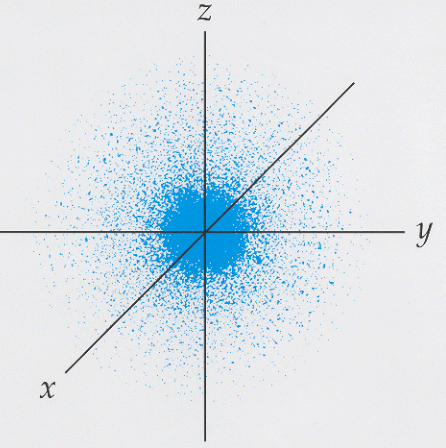 s oribtal
1s
(2 e-)
2
1
Nuc
32
Pauli exclusion principle:  Only 2 electrons per orbital
4
p oribtals
18
3
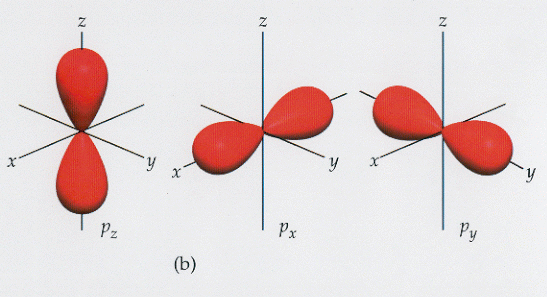 6 e-
2p
8
2
2s
2 e-
1s
2 e-
2
1
Nuc
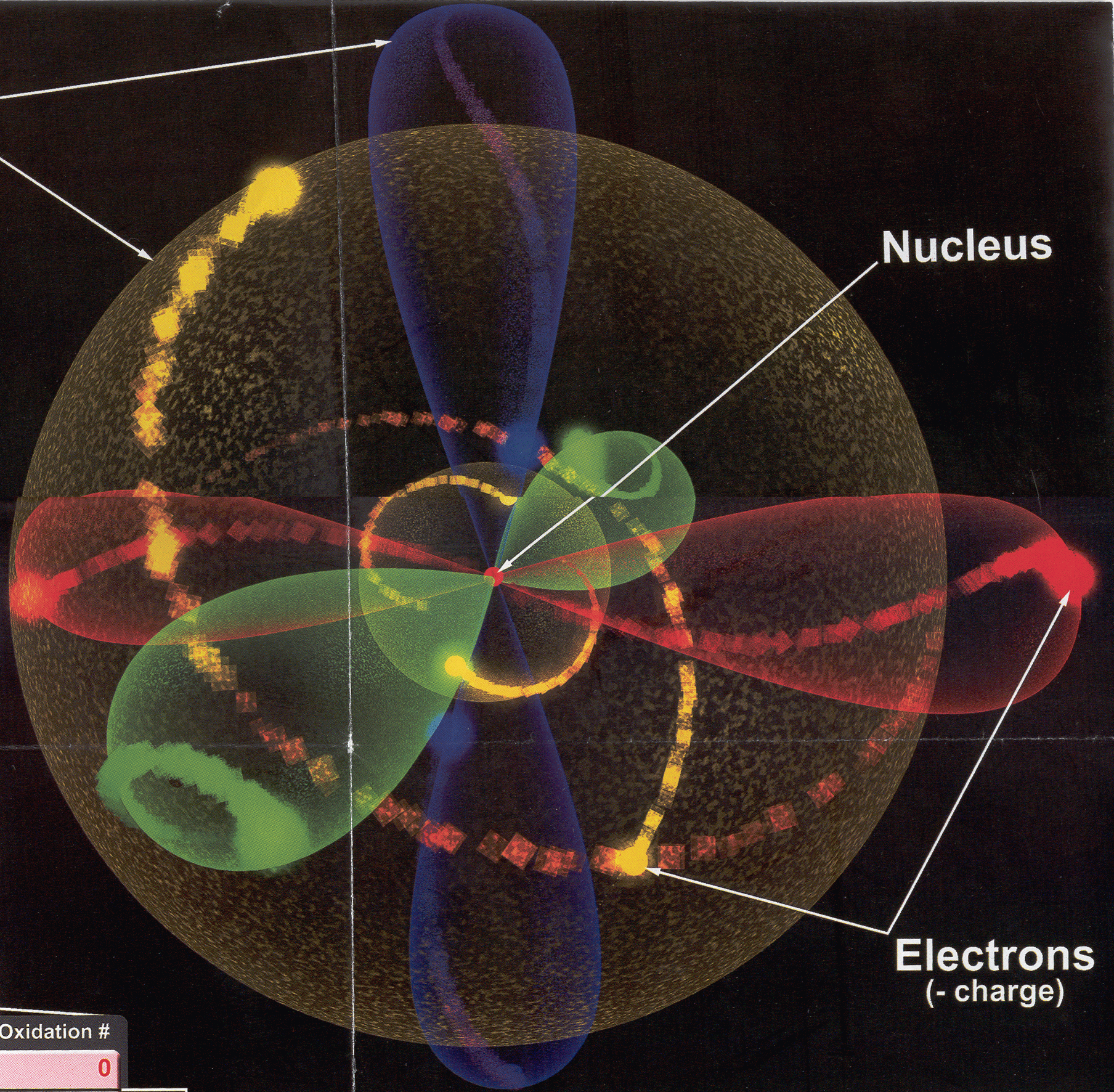 size			shape		orientation
d oribtals
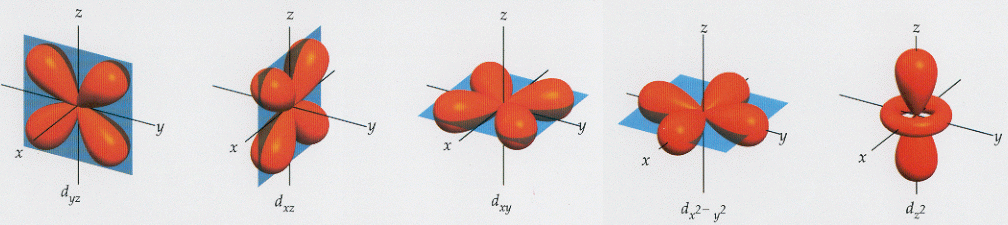 32
4
10 e-
3d
18
6 e-
3p
3
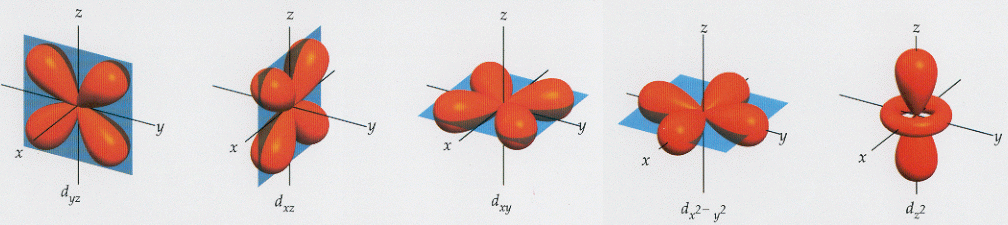 2 e-
3s
8
6 e-
2p
2
2 e-
2s
2
1s
2 e-
1
Nuc
n-size		l-shape	m-orientation
14 e-
4f
10 e-
4d
6 e-
4p
32
4
10 e-
3d
2 e-
4s
18
6 e-
3p
3
2 e-
3s
8
6 e-
2p
2
2 e-
2s
2
1s
2 e-
1
Nuc
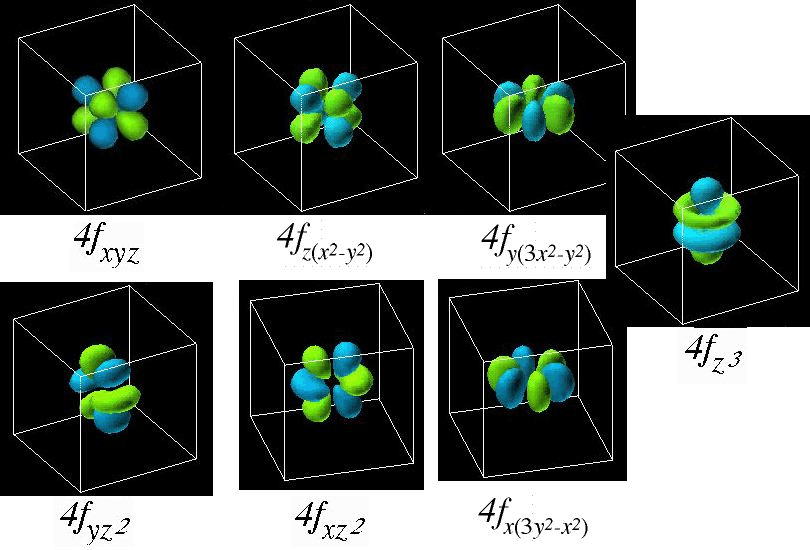 f oribtals
size			shape	orientation
14 e-
4f
10 e-
4d
6 e-
4p
32
4
10 e-
3d
2 e-
4s
18
6 e-
3p
3
2 e-
3s
8
6 e-
2p
2
2 e-
2s
2
1s
2 e-
1
Nuc
The periodic Table can help us figure out what order the electrons fill in…
s
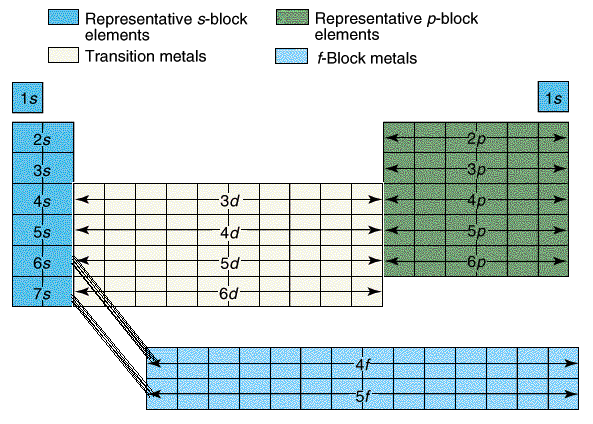 1
2
3
4
5
6
7
p
d (-1)
f (-2)
Fill across the table, then down – like you’re reading
s & p blocks are also called “representative elements”
Quantum Numbers
Representing electron structures
Orbital Filling Diagrams – we’ll look at…
Oxygen
Copper
Promethium
Tungsten
Quantum Numbers
Oxygen
2p
1s
2s
Hunds’ rule: e- don’t share orbitals if they don’t have to
Aufbau Principle: fill up levels closest to nucleus 1st
Quantum Numbers
Copper
2p
3p
1s
2s
3s
3d
4s
EXCEPTION:  Copper & Chromium fill a full or ½ full d orbital before the s orbital (often more stable
Quantum Numbers
Promethium
3p
1s
2s
2p
3s
4s
4p
3d
5p
5s
4d
6s
4f
Quantum Numbers
Tungsten
2p
3p
1s
2s
3s
4p
3d
4s
5p
5s
4d
6s
5d
4f
Try it out!
1) Lithium
1s   2s
2) Carbon
1s    2s           2p
3) Fluorine
1s    2s            2p
4) Magnesium
1s    2s           2p          3s
5) Phosphorus
1s          2s                      2p                   3s                   3p
6) Arsenic
1s            2s                     2p                 3s                 3p
4s                               3d                                        4p
7) Potassium
1s         2s                      2p                    3s                    3p
4s
8) Iron
1s      2s                2p                3s               3p               4s                       3d
4p               5s                       4d
9) Tungsten
1s           2s                  2p                3s                3p              4s                   3d
4p               5s                         4d                               5p                6s
4f                                              5d
10) Iodine
1s      2s                 2p              3s                 3p               4s                       3d
4p                5s                        4d                               5p